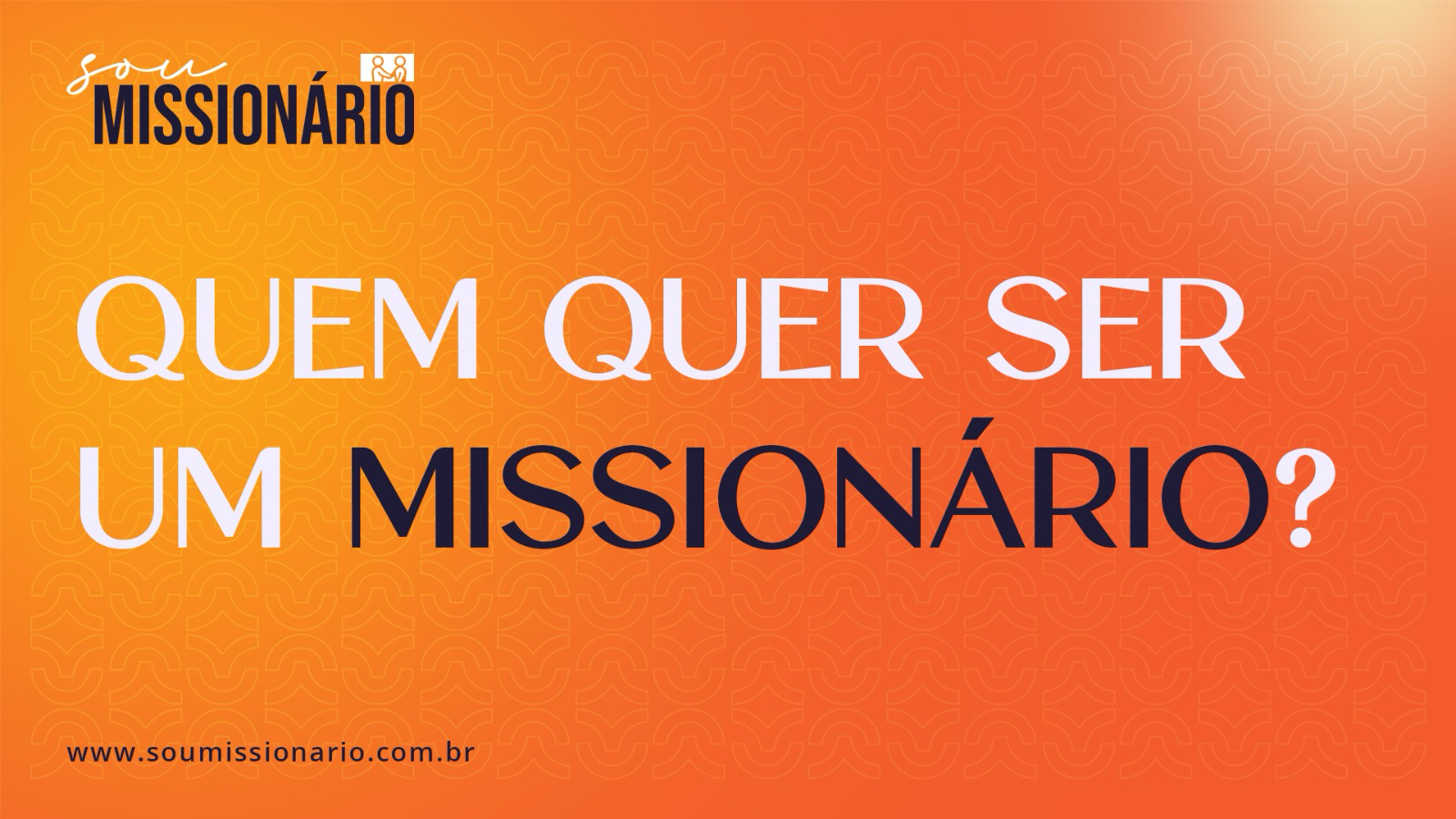 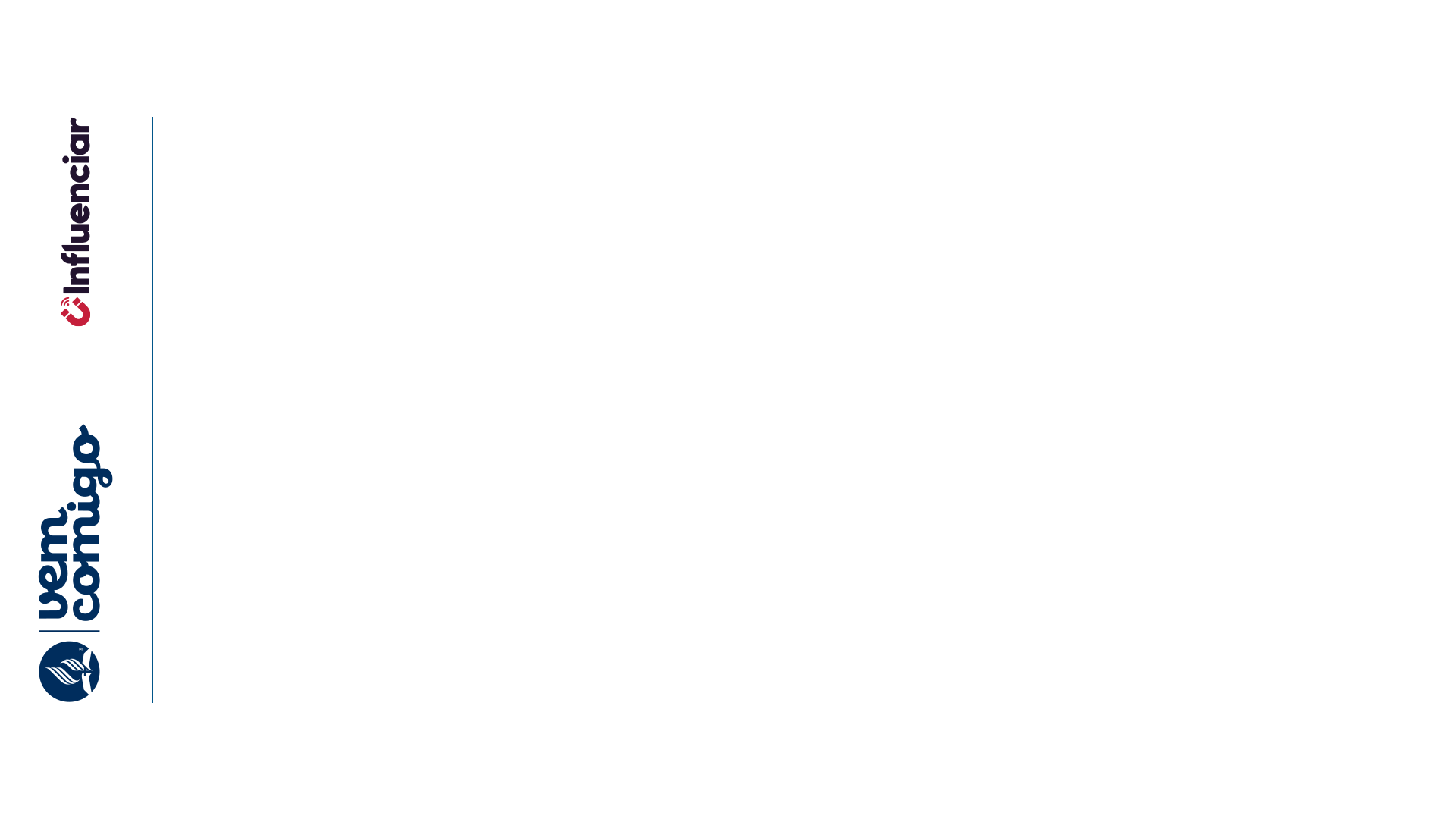 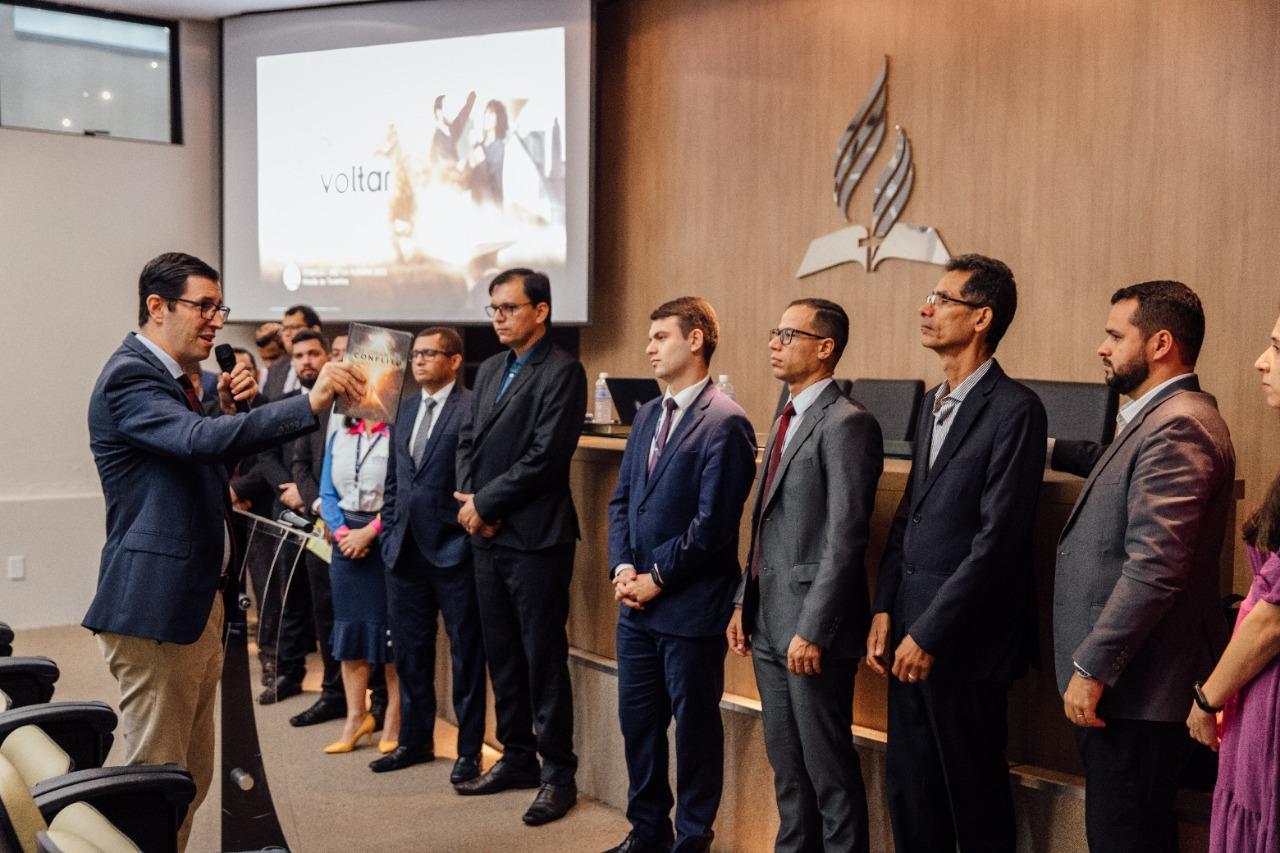 O TEMPO É CURTO
Em toda parte há necessidade de obreiros para Cristo. 

Deveria haver cem trabalhadores diligentes e fiéis nos campos missionários nacionais e estrangeiros onde agora há só um.
Os caminhos e atalhos ainda não foram trabalhados.Urgentes incentivos devem ser apresentados aos que deviam estar agora empenhado em trabalho missionário para o Mestre.EGW, Fundamentos da Educação Cristã, p. 488.
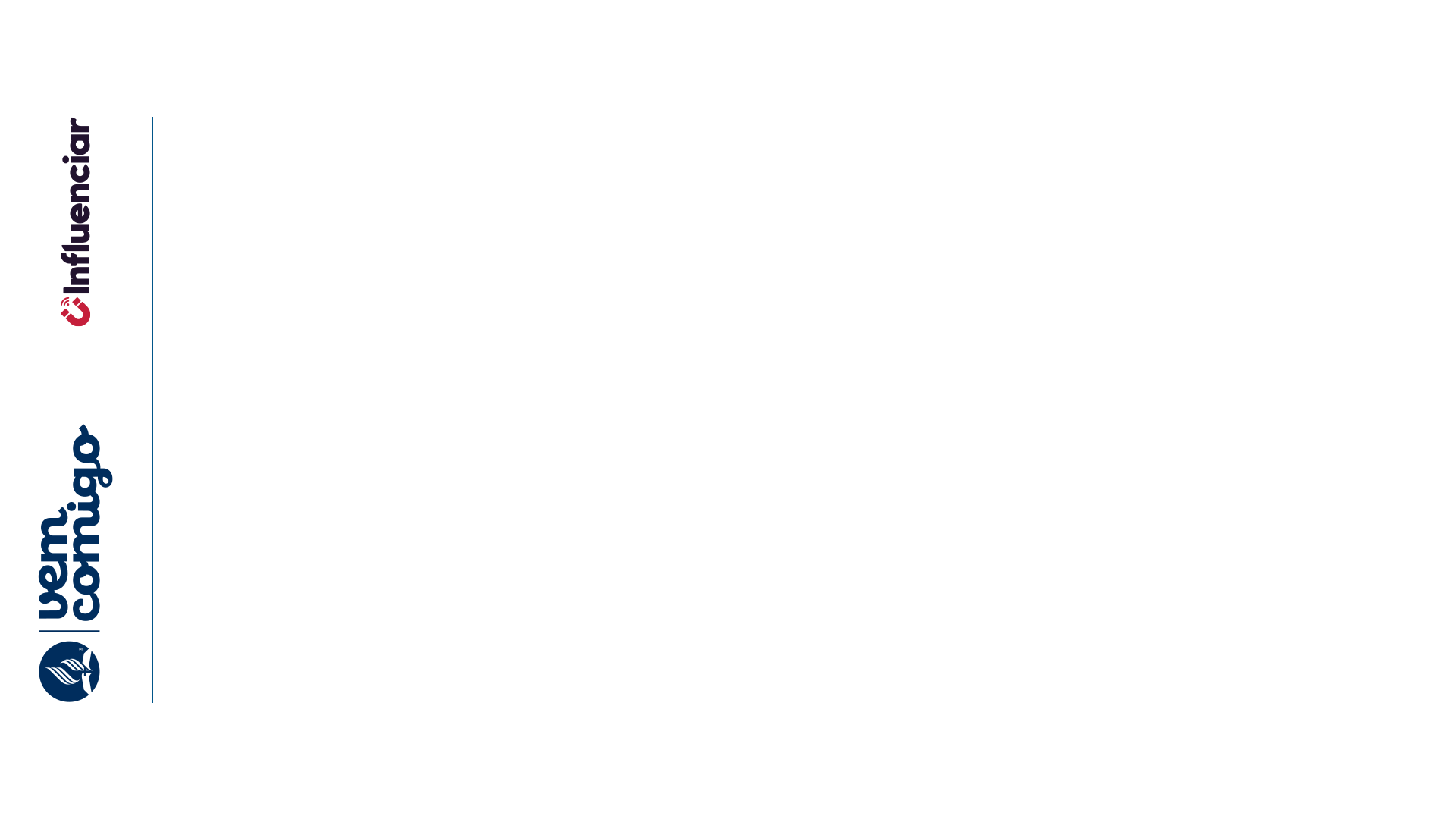 O MISSIONÁRIO PRECISA TER VISÃO PROFÉTICA!
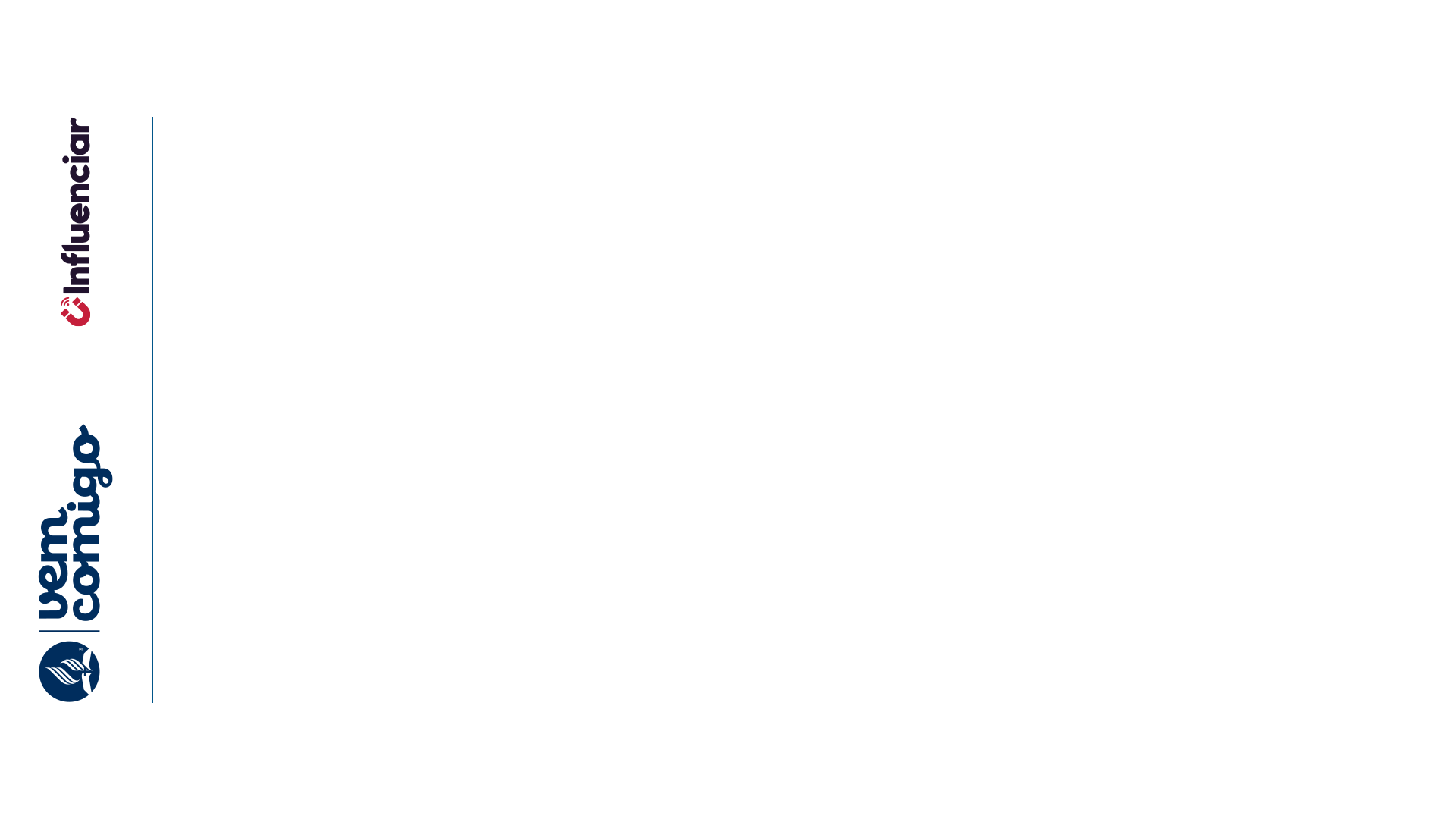 PRECISA ANALISAR OS EVENTOS PROMOVIDOS NA REGIÃO E CRIAR FORMAS DE SE MISTURAR COM AS PESSOAS, PARA SALVÁ-LAS!
Em todos esses ajuntamentos devem estar presentes homens a quem Deus possa usar.

Devem ser espalhados, como folhas do outono, entre o povo, folhetos que contenham a luz da presente verdade.

Para muitos que assistem a estas reuniões, estes folhetos serão como as folhas da árvore da vida, que servem para cura das nações.

EGW, Evangelismo, p.36
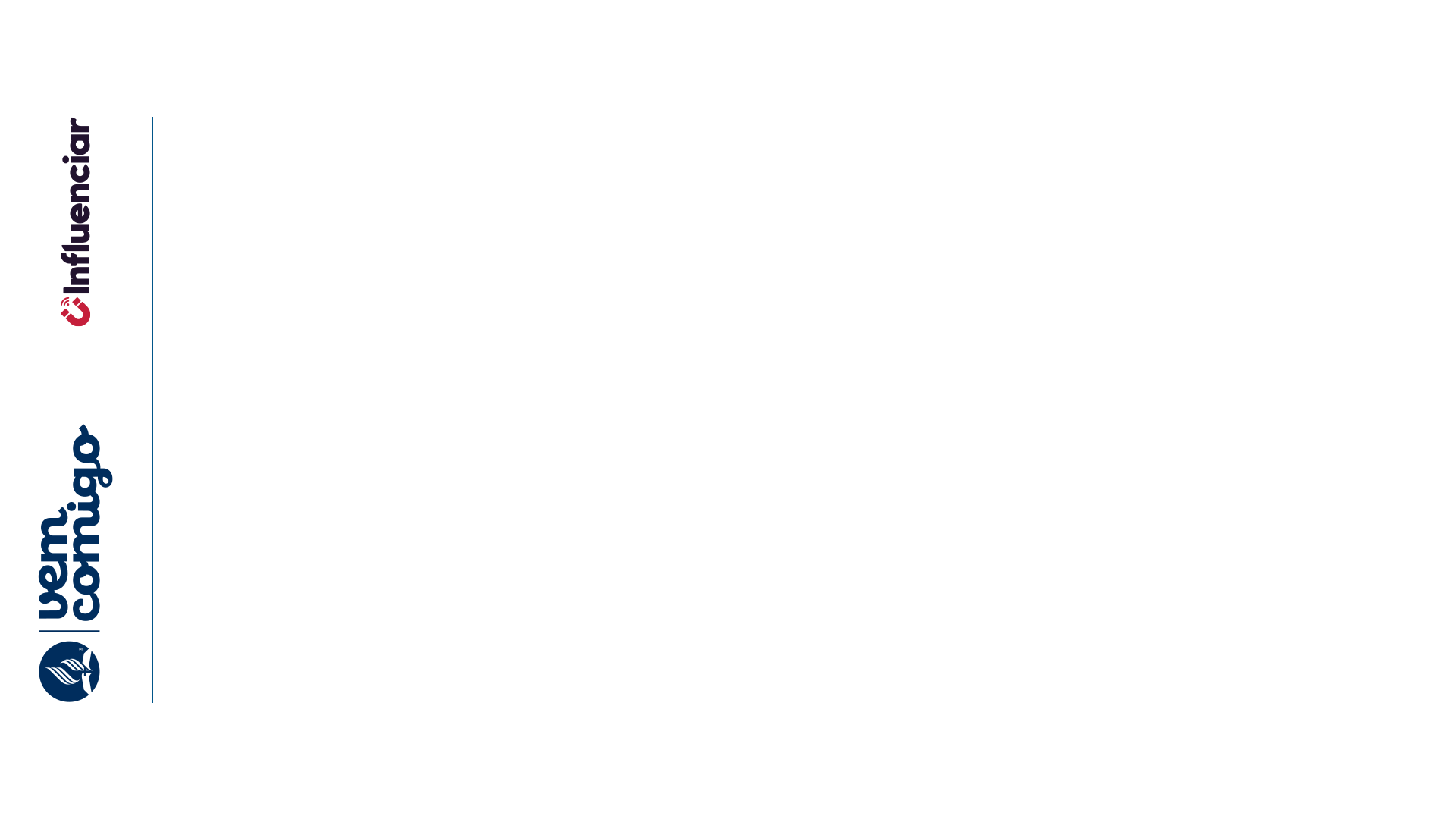 PRECISA OBSERVAR AS AÇÕES DOS ÍMPIOS E DETECTAR A NECESSIDADES A SEREM SUPRIDAS.
Muitas vezes jesus encontrava pessoas que haviam caído no poder de Satanás e que não tinham forças para romper os laços.

A essas criaturas, desanimadas, doentes, tentadas, caídas, costumava dirigir palavras da mais terna piedade, palavras adequadas e que podiam ser compreendidas.

Quando encontrava pessoas empenhadas numa luta renhida com o adversário das almas, Ele as animava a perseverar, assegurando-lhes que haviam de triunfar, pois anjos de Deus se achavam a seu lado e lhes dariam a vitória.

EGW, Ciência do Bom Viver, p. 26
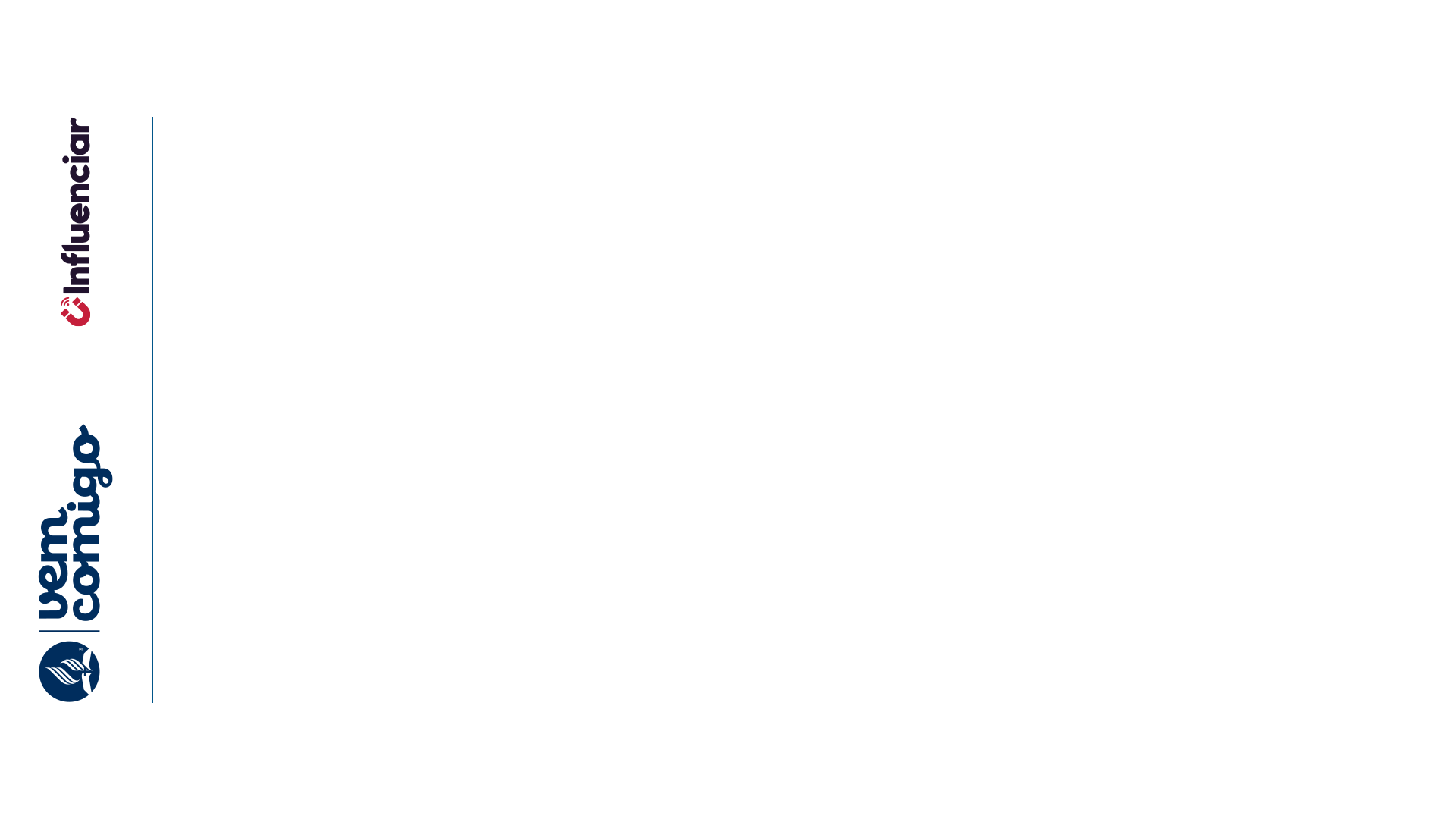 DEVE UNIR-SE AOS JUSTOS E AMPLIAR AS FRONTEIRAS DO REINO DE DEUS!
Uma pessoa que trabalhe em harmonia com o conselho de Deus e em unidade com seus irmãos, será mais eficiente para realizar o bem, do que dez que não compreendam a necessidade de confiar em Deus e de agir em harmonia com o plano geral da obra. 

Review and Herald, 29 de maio de 1888.
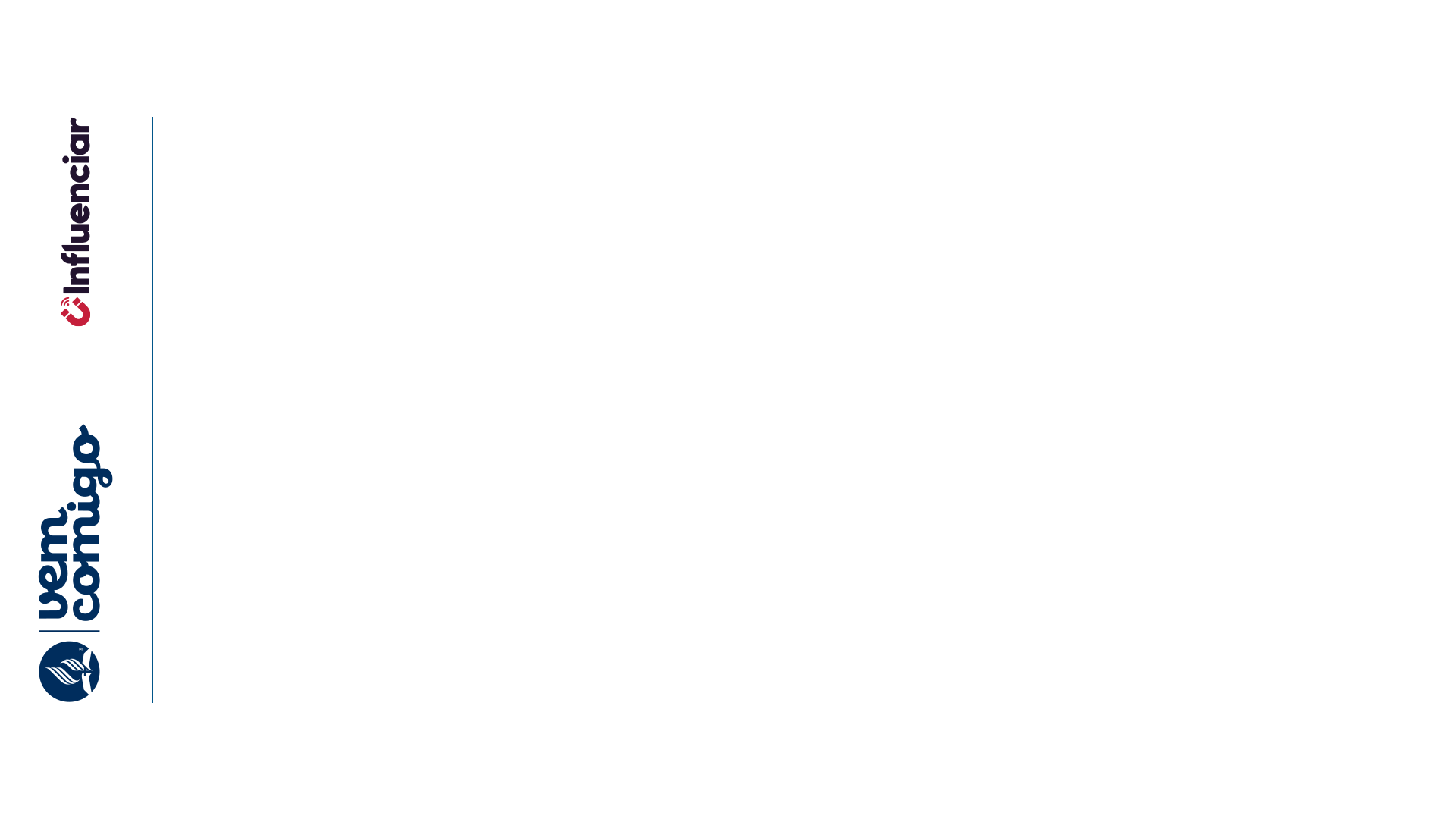 NÃO SABEMOS O QUE SERÁ O MUNDO DE AMANHÃ, MAS SABEMOS O QUE A IGREJA NUNCA DEIXOU DE SER PARA ESTE MUNDO: LUZ!
A igreja é a propriedade de Deus, e Deus constantemente dela se lembra ao estar ela no mundo sujeita às tentações de Satanás.

Cristo nunca se esquece dos dias de sua humilhação

Passadas as cenas de sua humilhação Jesus nada perdeu de sua humanidade.

EGW, NLC, p.292
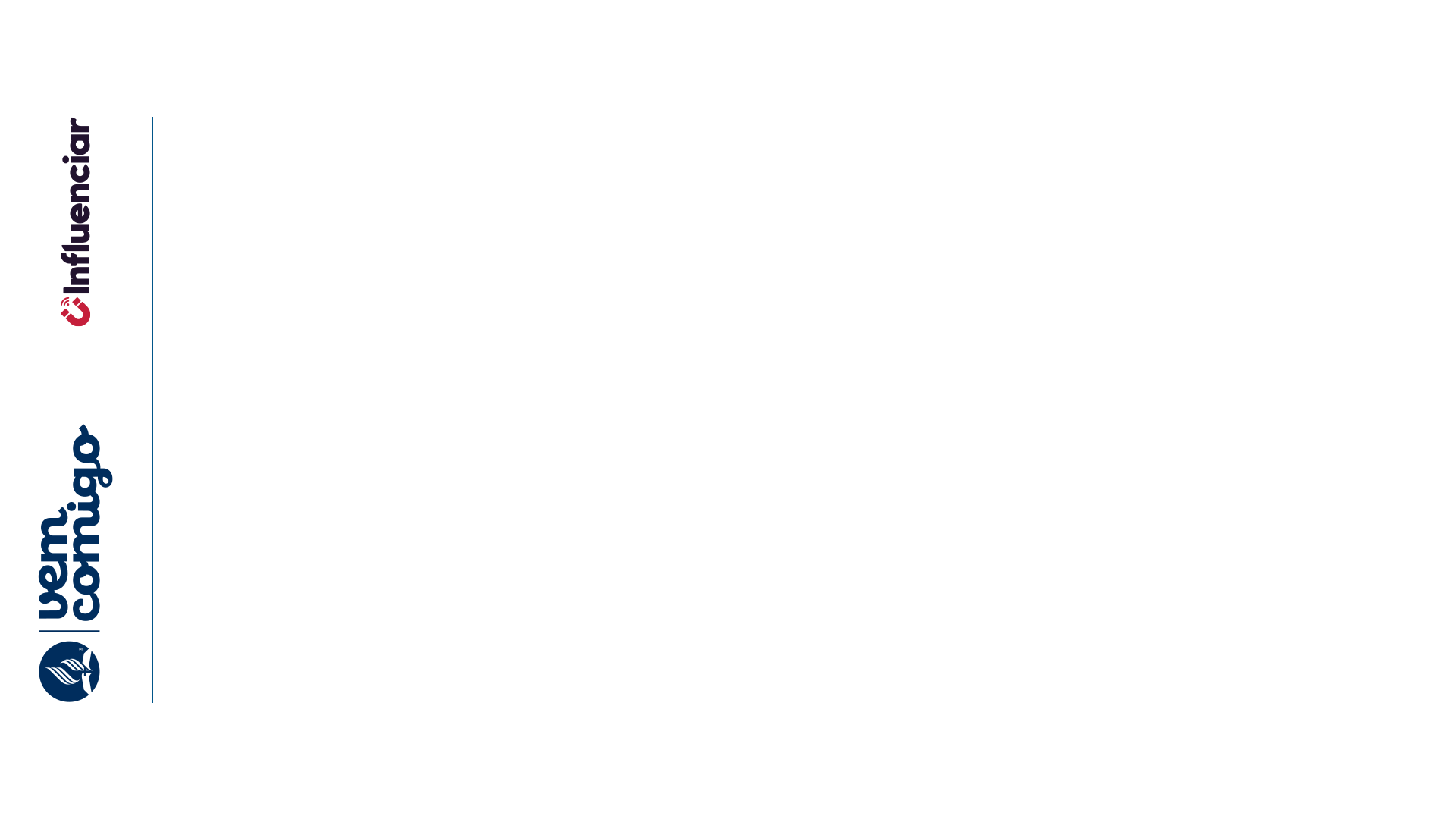 O MUNDO PRECISA DE UMA IGREJA DE MISSÃO INTEGRAL!
SAÚDE 
CRIEM Instituições e Centros de Influência que exaltem a Cristo;

ESPIRITUAL
ABRAM Casas de Culto, ORGANIZEM homens e mulheres para o ensino da Bíblia;

EDUCAÇÃO
ABRAM Colégios e Universidades que sirvam como Igrejas na forma de escolas;

ASSISTÊNCIA SOCIAL
Através da ADRA e ASA, aliviem as dores e promovam a dignidade através da Bíblia.
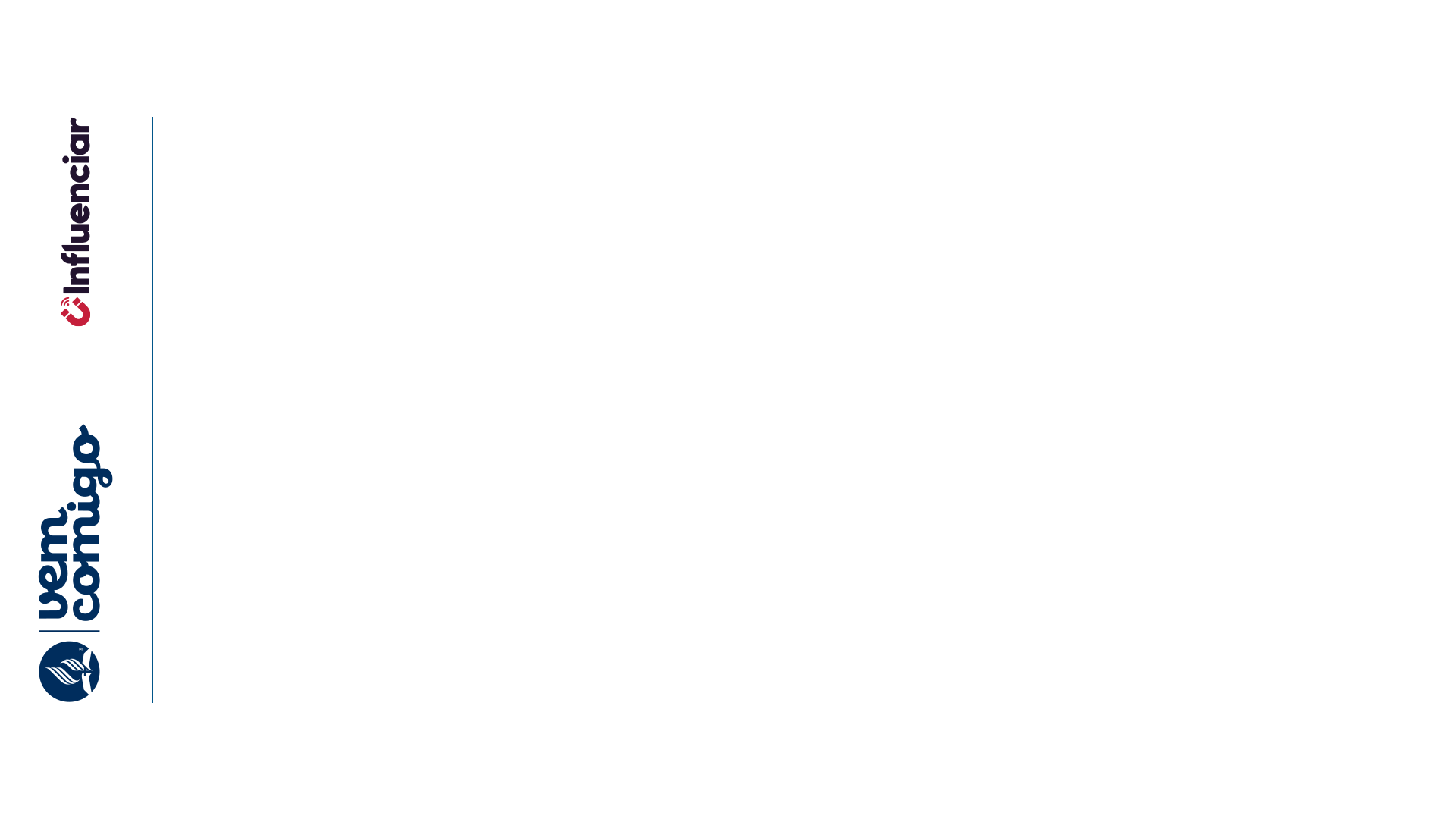 NA REALIDADE, QUAL IGREJA TEMOS?
Como é a fidelidade nos dízimos e ofertas?
Como está a frequência aos cultos?
Quantos estudos bíblicos temos?
Quantos adolescentes e jovens temos?
Quantas pessoas as Unidades de Ação visitaram na última semana?
Quantos batismos tivemos nos últimos 3 meses?
Quantas crianças e adolescentes estão na Escola Adventista?
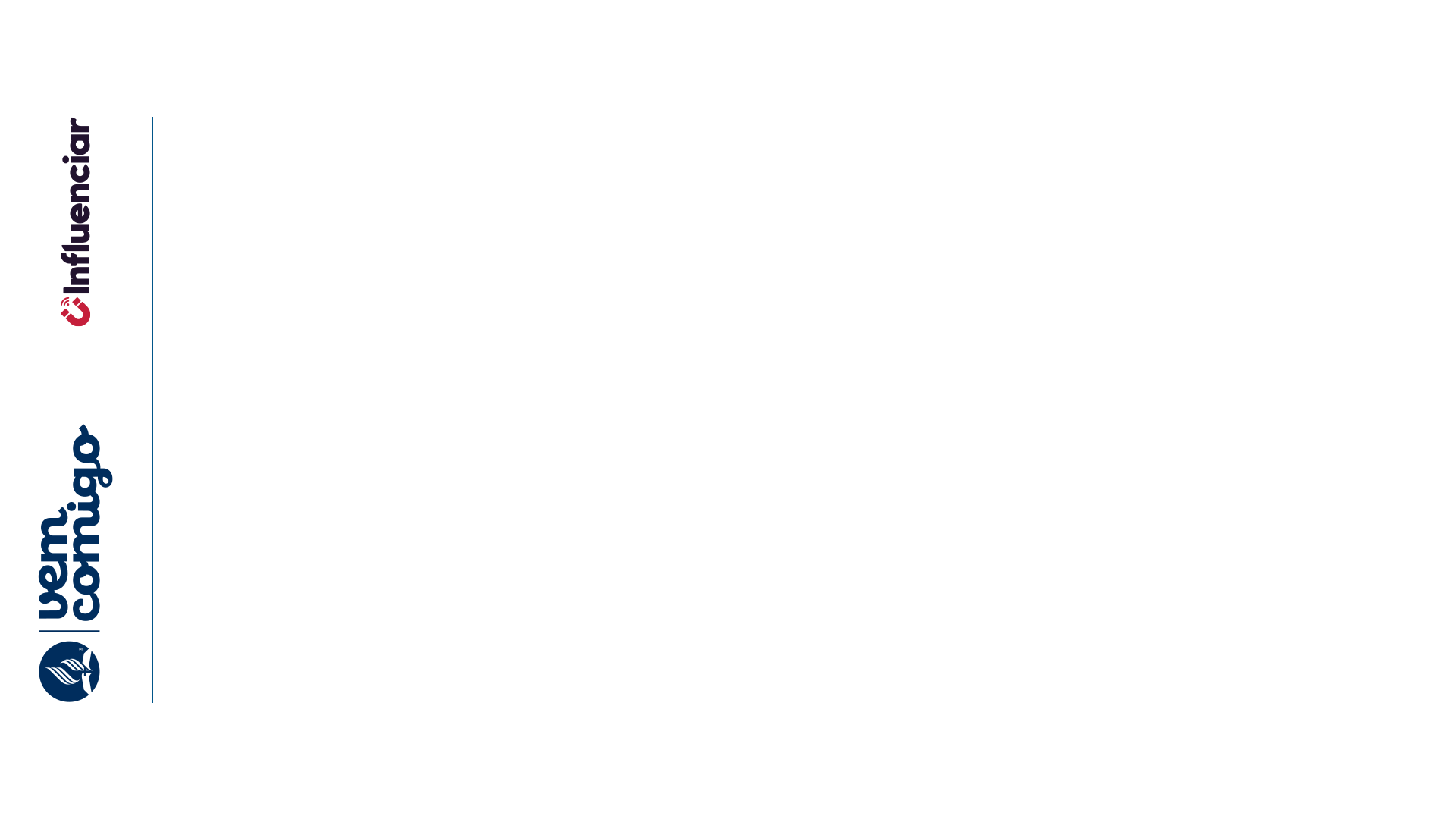 O SUCESSO MISSIONÁRIO DA IGREJA ESTÁ EM TREINAR AS NOVAS GERAÇÕES PARA FAZEREM NOVOS DISCÍPULOS!
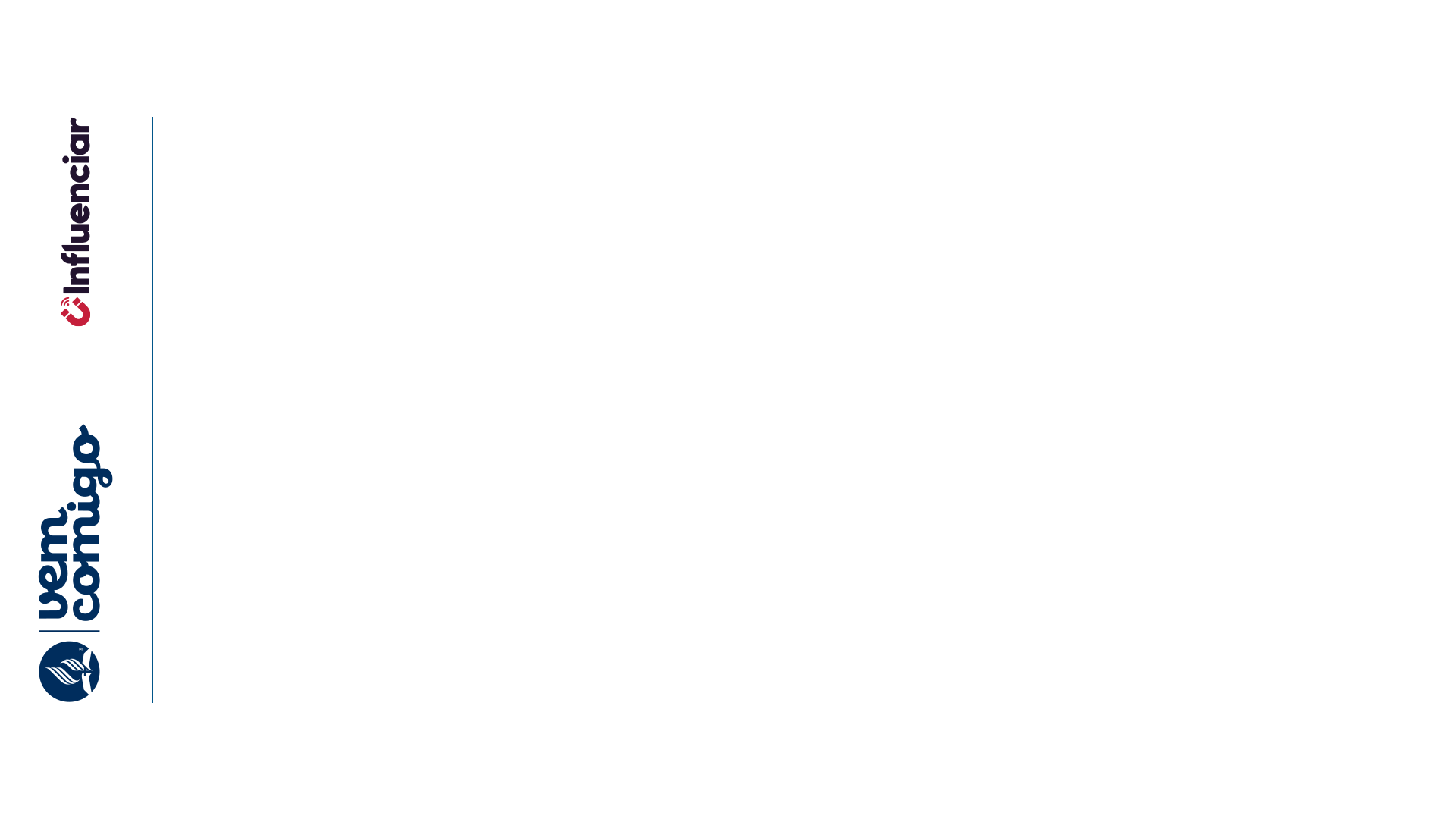 ERROS SOBRE A ATUAÇÃO MISSIONÁRIA, EM MEIO ÀS CRISES HUMANAS:
COLOCAR AS FORÇAS DA IGREJA APENAS NO ASSISTENCIAL 
Isso é agir por emoção. Ou seja, é imaturidade.


COLOCAR A FORÇA FINANCEIRA EM CONSTRUÇÕES E REFORMAS 
É miopia missionária.

*Quanto de dinheiro sua igreja investe em missão?


COLOCAR A FORÇA DA IGREJA NO PRESENCIAL
É falar muito, enquanto poucos ouvem. Pense na quantidade de gente na internet diariamente. Comece a pregar o evangelho pelas redes sociais e, PRONTO, o mundo inteiro começou a ouvir você.
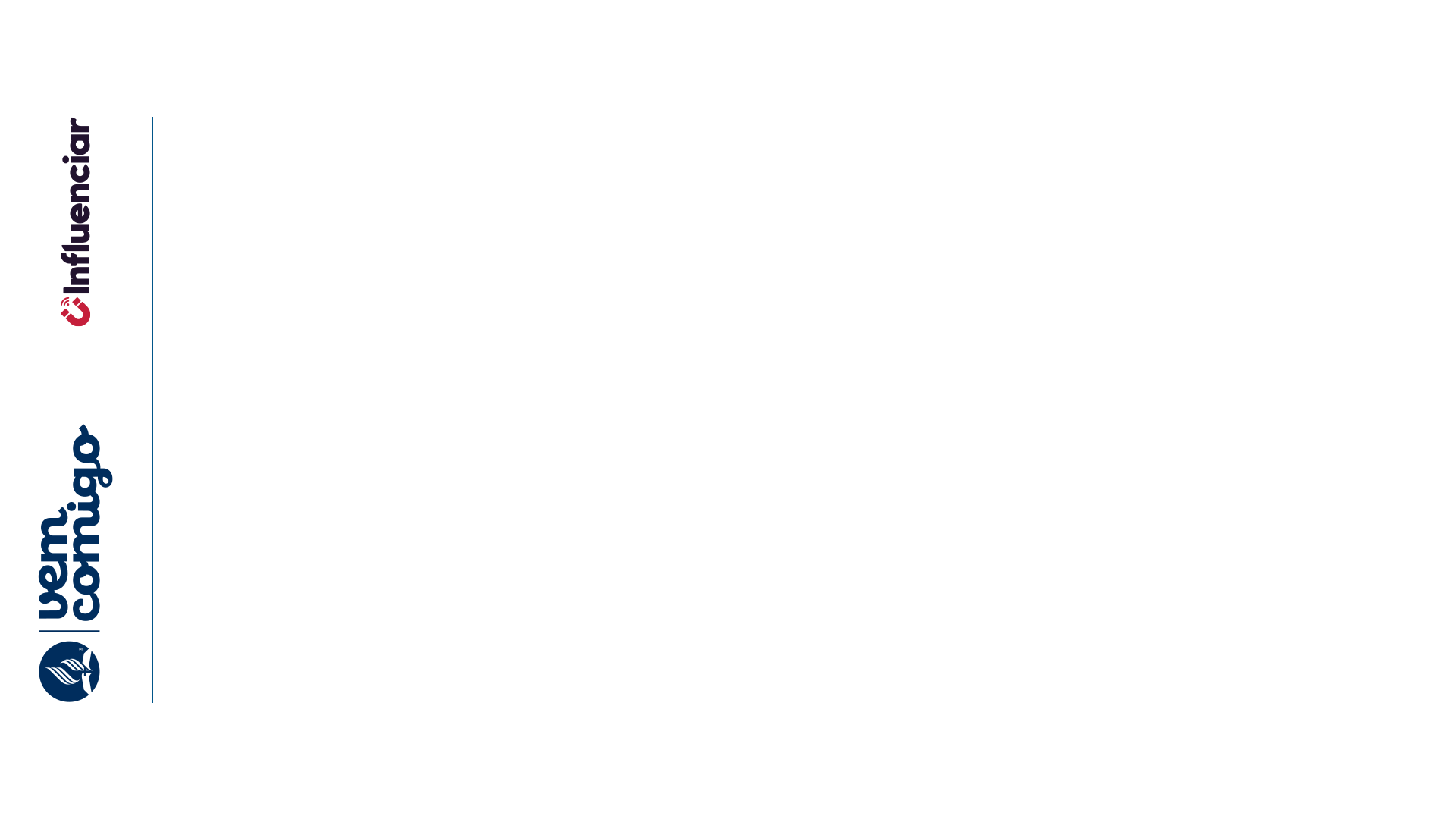 OS MEMBROS DA IGREJA...
Devem estar sempre prontos para entrar imediatamente em ação, em obediência às ordens do Mestre.

Onde quer que vejamos o trabalho por fazer, devemos lançar-nos a ele e executá-lo, olhando constantemente para JESUS...

Se cada membro fosse um missionário vivo, o evangelho seria rapidamente proclamado em todos os países, a todos os povos, nações e línguas.

Testemunhos Seletos, v.3, p. 299